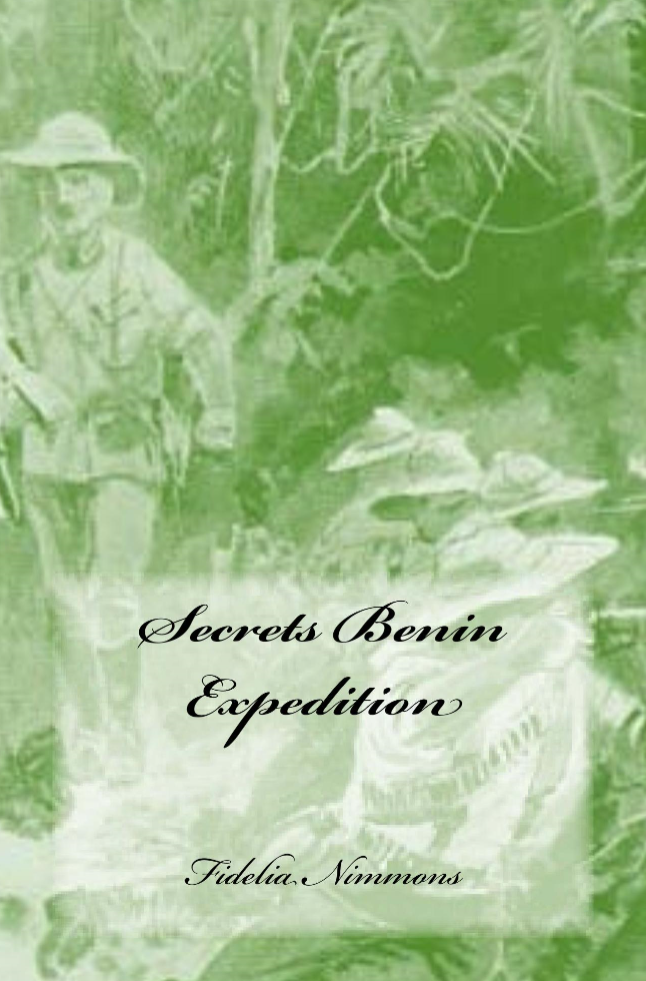 ISBN -13: 978-1540827685
Genre: Historical Fiction
Vocabulary, Grammar and punctuation exercises images
B)
Write three adjectives to describe the picture below:
Page 3
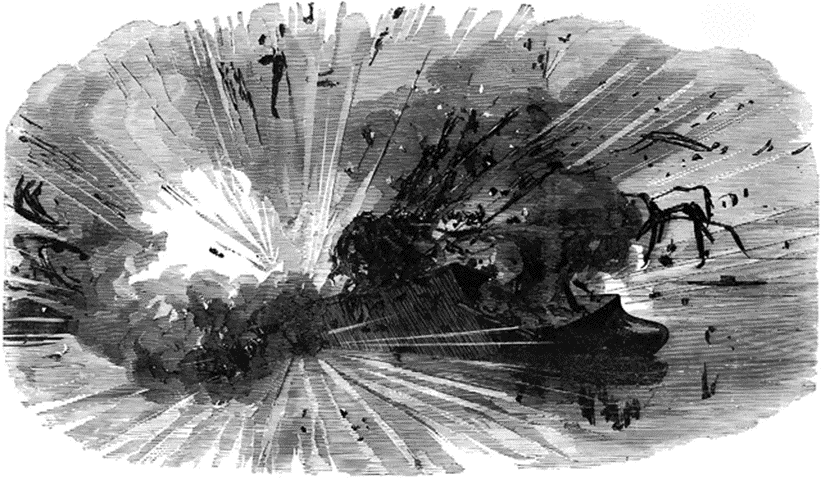 C) Quick composition
Page 4
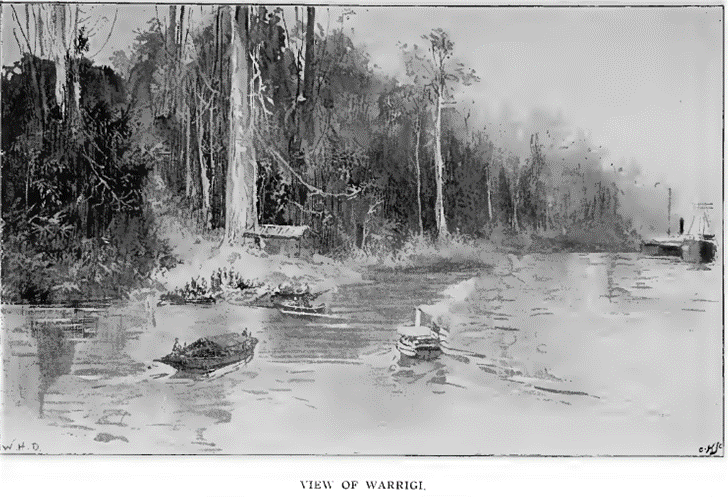 Page 4
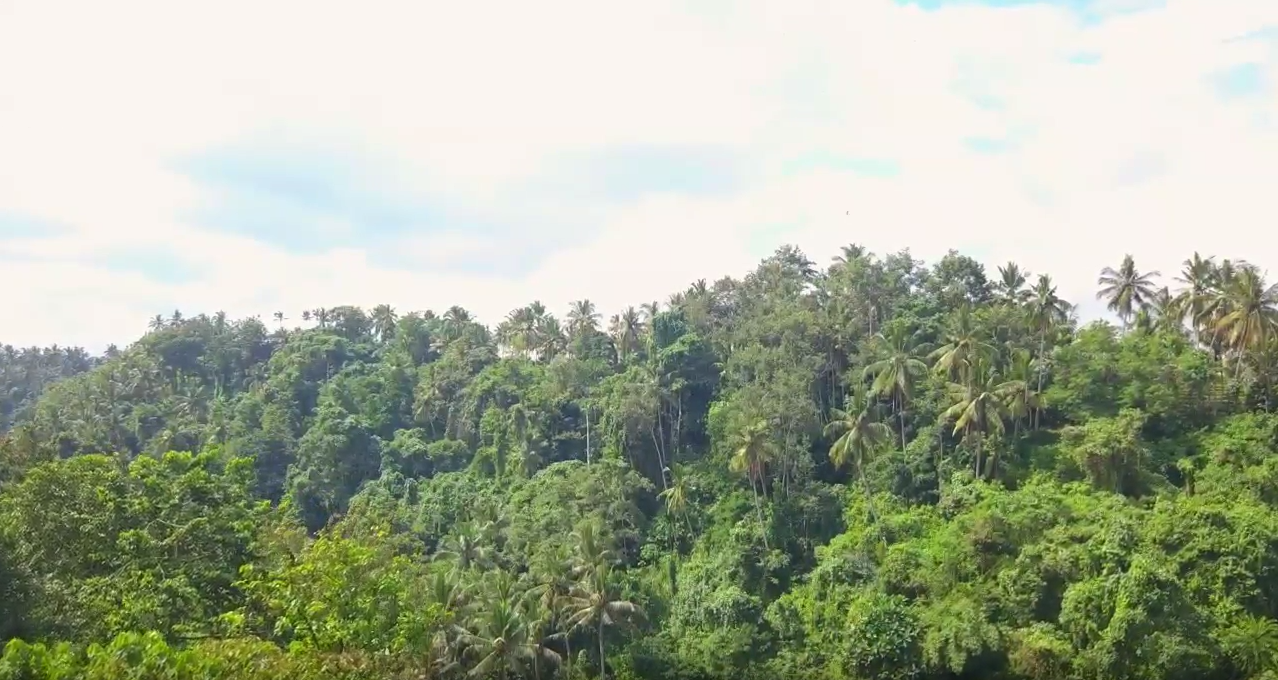 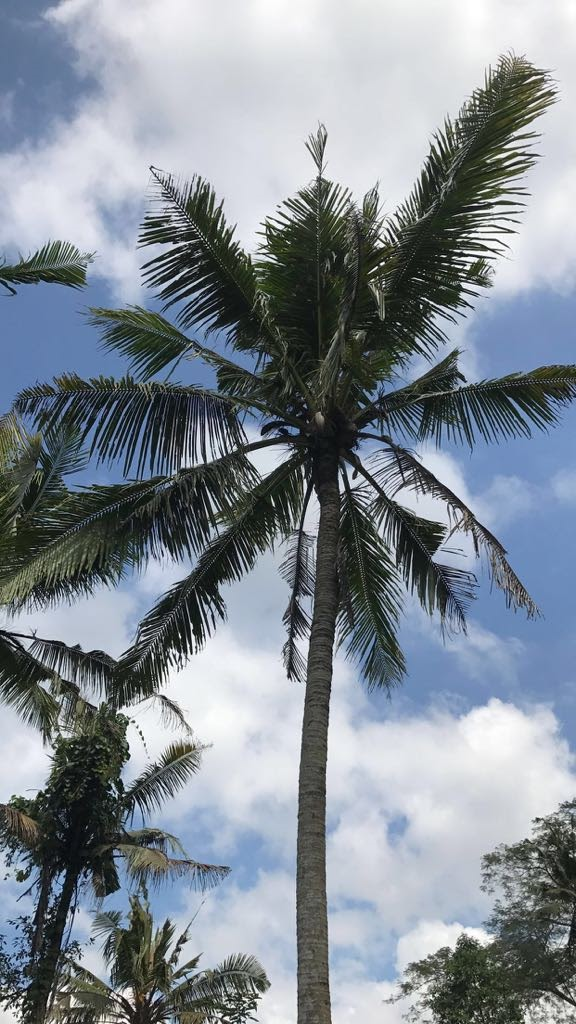 Page 139
The coconut Tree

Write a short information text 
on the Coconut tree. 

Use:
Heading
Subheading
Uses as raw material & food
Table on nutrition facts
Drawing or photograph
http://www.sciencekids.co.nz/sciencefacts/food/coconuts.html
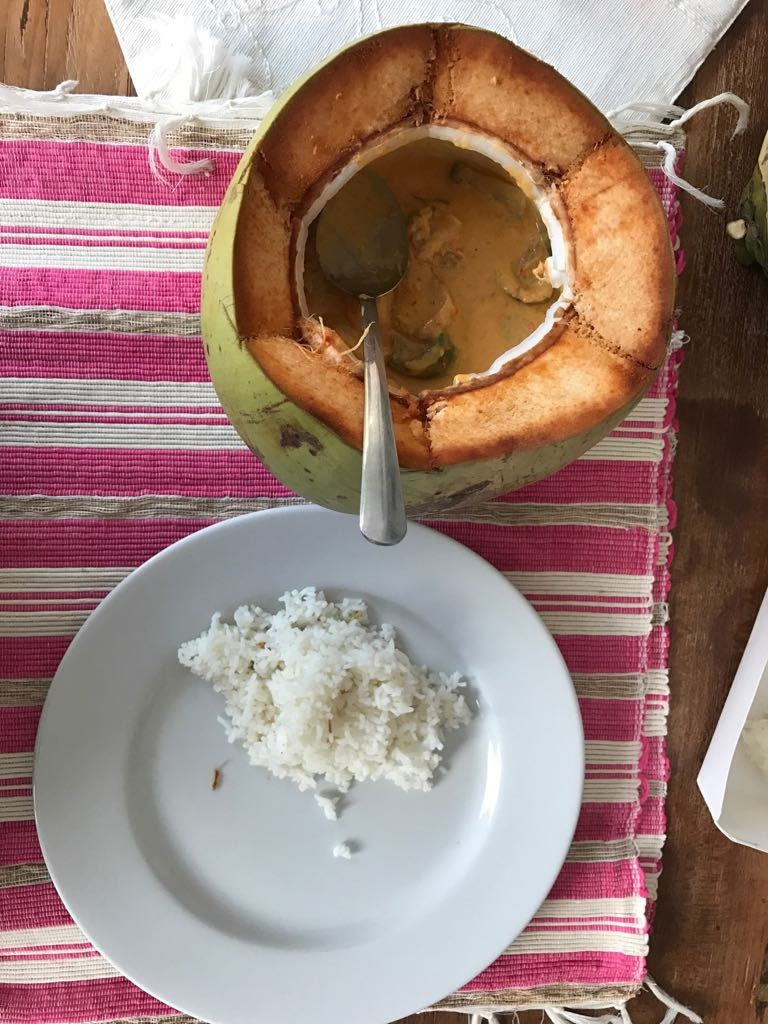 The coconut used as a  stew bowl

Write a sentence about this photograph:
A simple sentence
A compound sentence
Write a complex sentence about the meal 

Which includes parenthesis

Extension: use dialogue
https://www.theschoolrun.com/what-are-simple-compound-and-complex-sentences-0
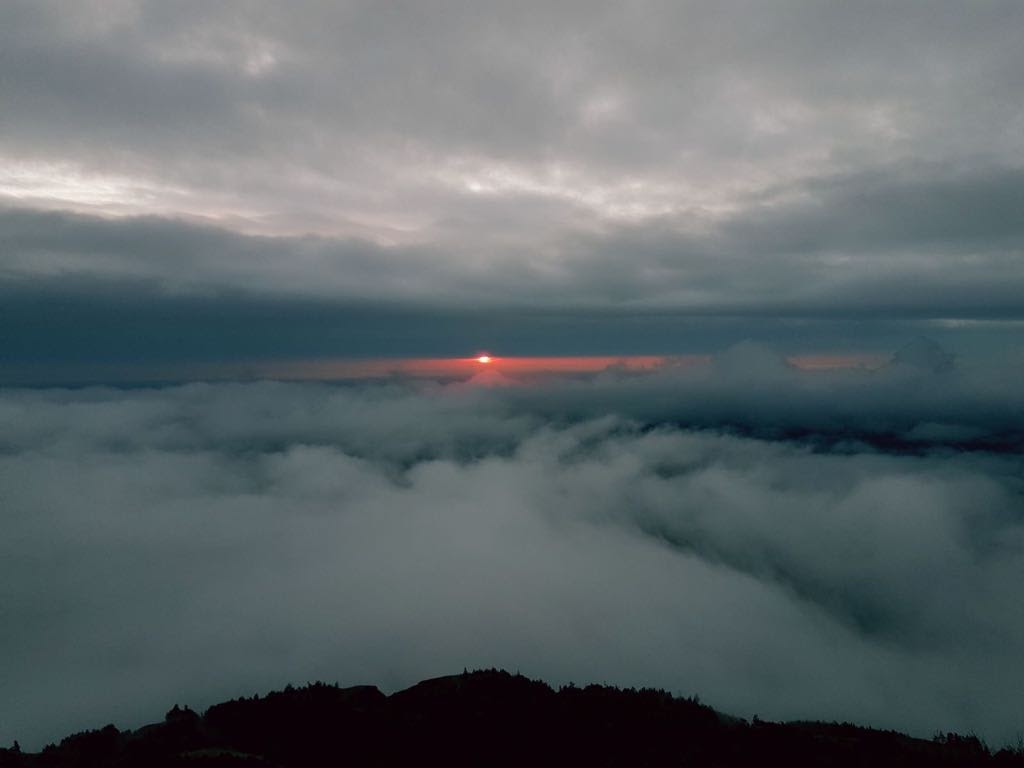 Page 132
Look at this 
Photograph.
Write a 
sentence 
with a comma 
and a dash.